1
1
2
2
3
3
4
4
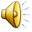 [Speaker Notes: Family Feud Template
Introduction Slide – The Countdown!]
FAMILY FEUD   FAMILY FEUD   FAMILY FEUD   FAMILY FEUD   FAMILY FEUD   FAMILY FEUD   FAMILY FEUD   FAMILY FEUD   FAMILY FEUD   FAMILY FEUD   FAMILY FEUD   FAMILY FEUD   FAMILY FEUD   FAMILY FEUD   FAMILY FEUD   FAMILY FEUD   FAMILY FE
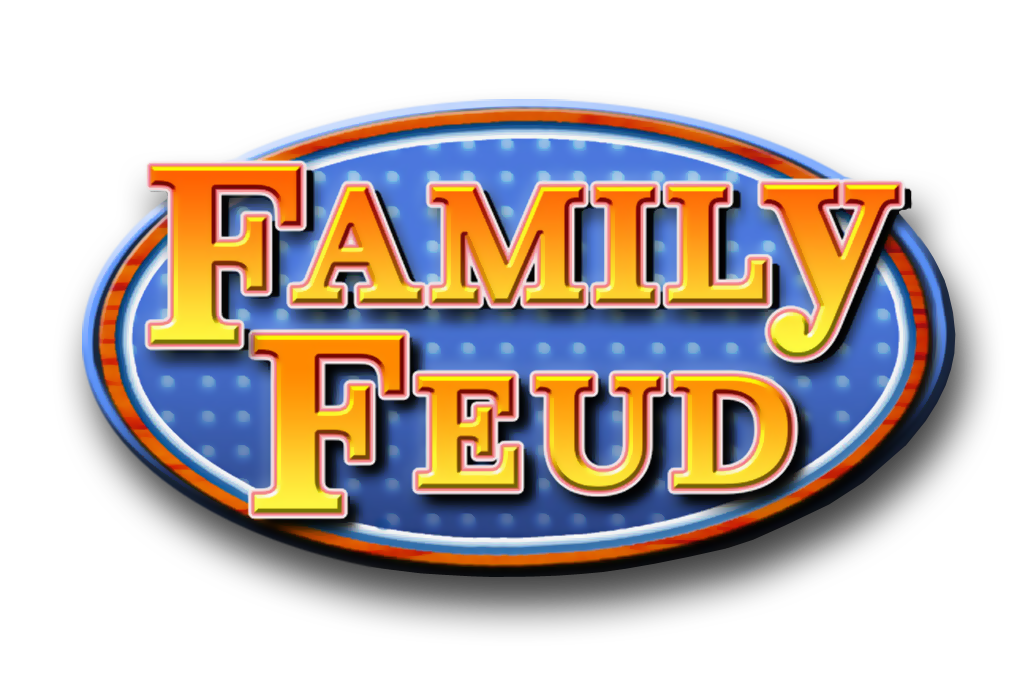 FAMILY FEUD   FAMILY FEUD   FAMILY FEUD   FAMILY FEUD   FAMILY FEUD   FAMILY FEUD   FAMILY FEUD   FAMILY FEUD   FAMILY FEUD   FAMILY FEUD   FAMILY FEUD   FAMILY FEUD   FAMILY FEUD   FAMILY FEUD   FAMILY FEUD   FAMILY FEUD   FAMILY FE
[Speaker Notes: Fifth Grade Feud Template
Introduction Slide – Family Feud!]
Name abiotic factors in an ecosystem.
X
X
X
X
X
X
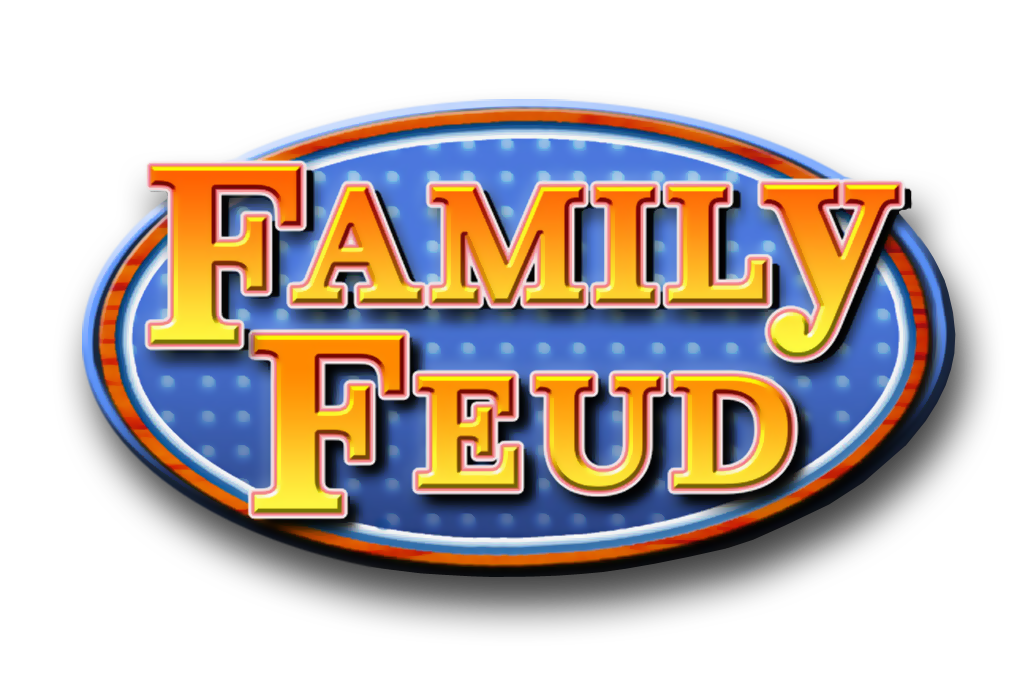 Win
Lose
Cheer
Boo
Silence
Round 1
X
X
X
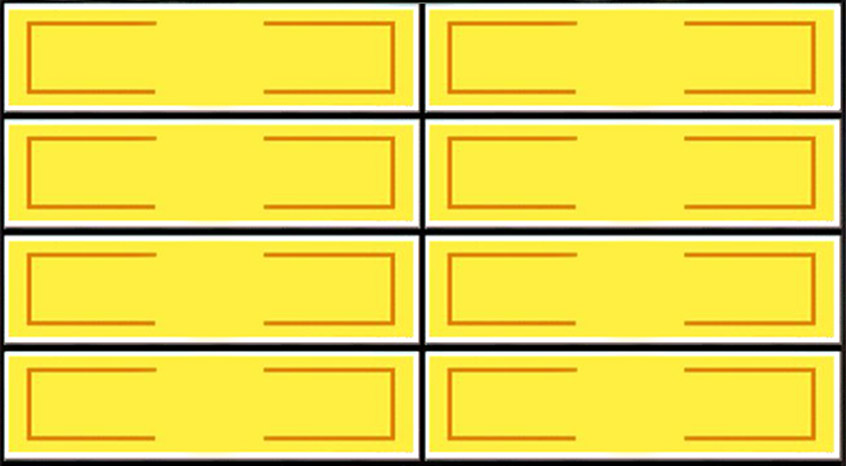 Sun
35
Air
5
Water
28
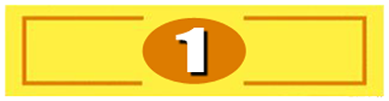 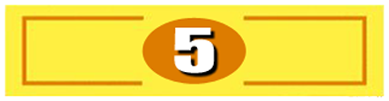 Soil
20
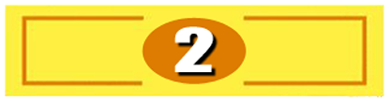 Temperature
12
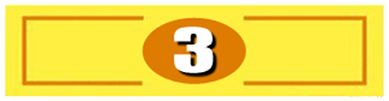 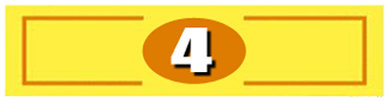 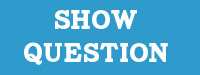 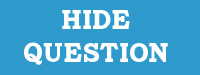 X
X
X
[Speaker Notes: Family Feud Template
5 Panel Slide]
Give examples of biotic factors in an ecosystem.
X
X
X
X
X
X
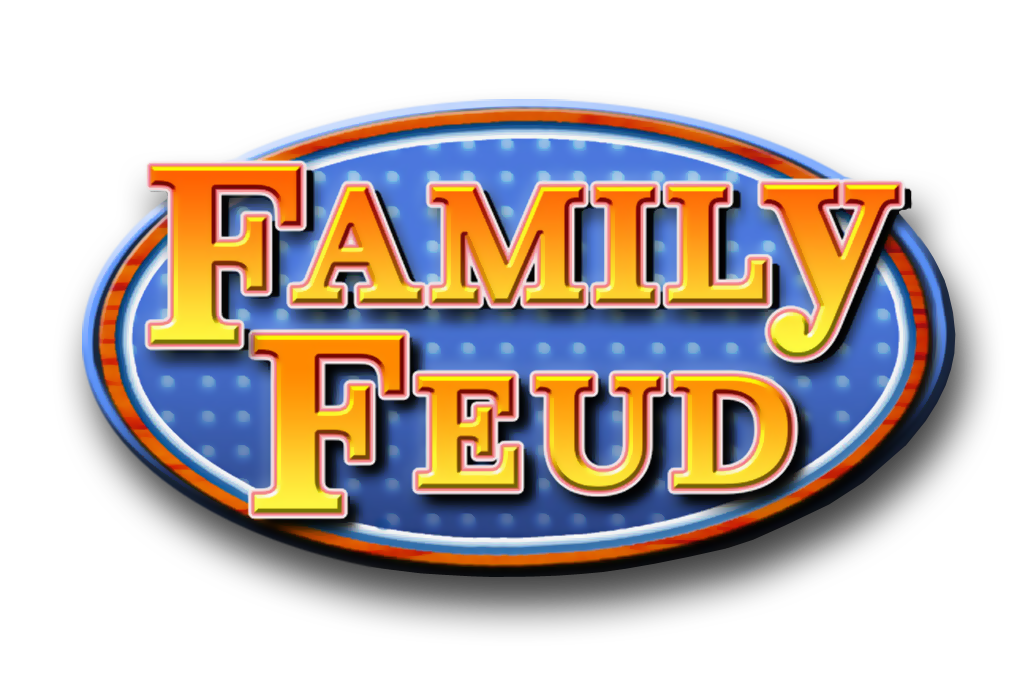 Win
Lose
Cheer
Boo
Silence
Round 2
X
X
X
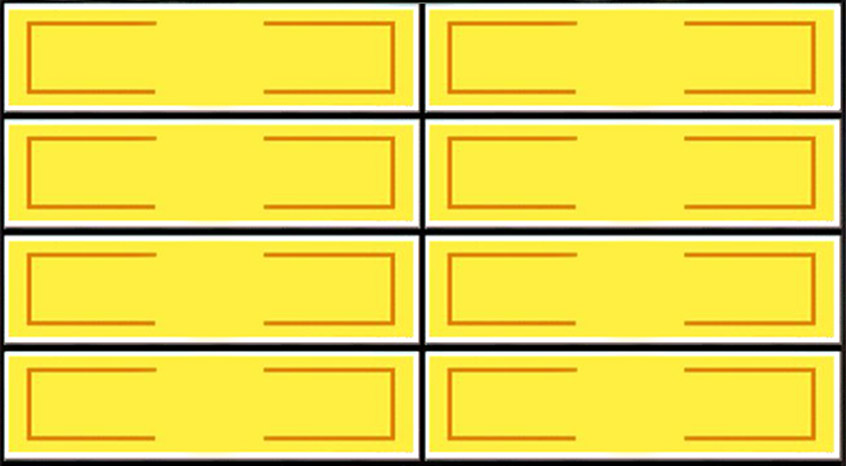 Animals
31
Bacteria
9
Plants
25
Moss
3
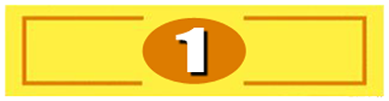 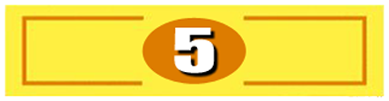 Treas
18
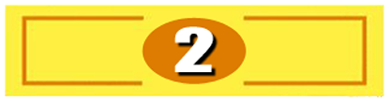 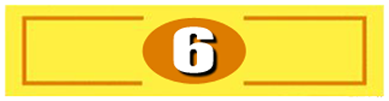 Grass
14
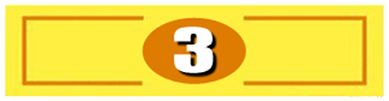 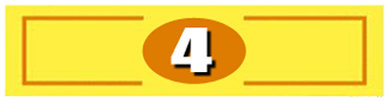 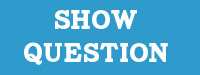 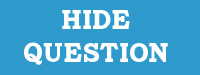 X
X
X
[Speaker Notes: Family Feud Template
6 Panel Slide]
Give a type of biome.
X
X
X
X
X
X
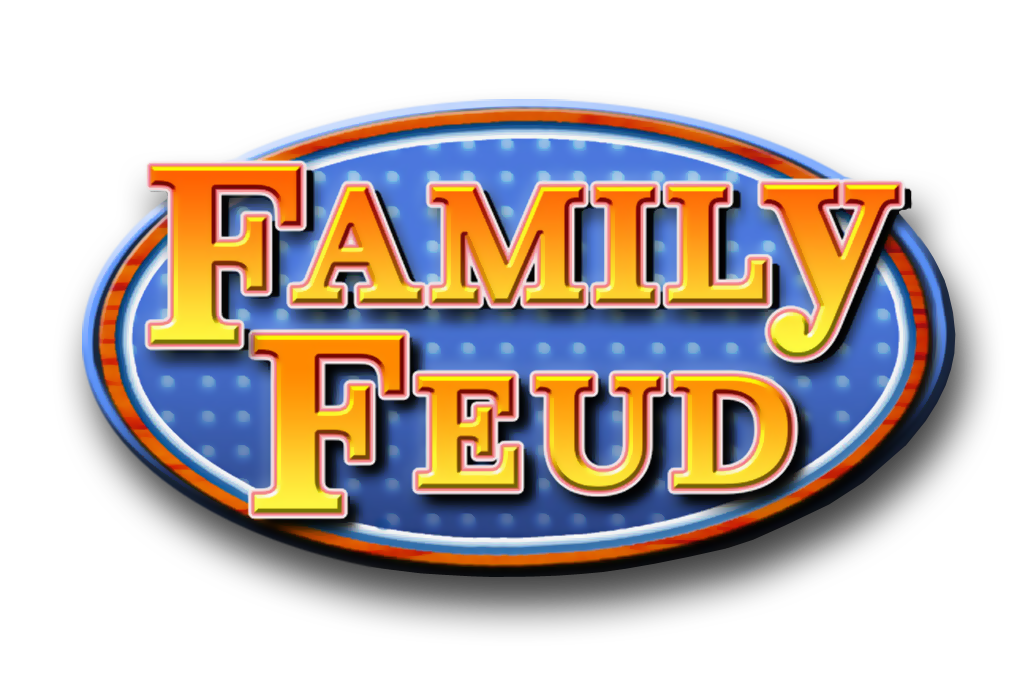 Win
Lose
Cheer
Boo
Silence
Round 3
X
X
X
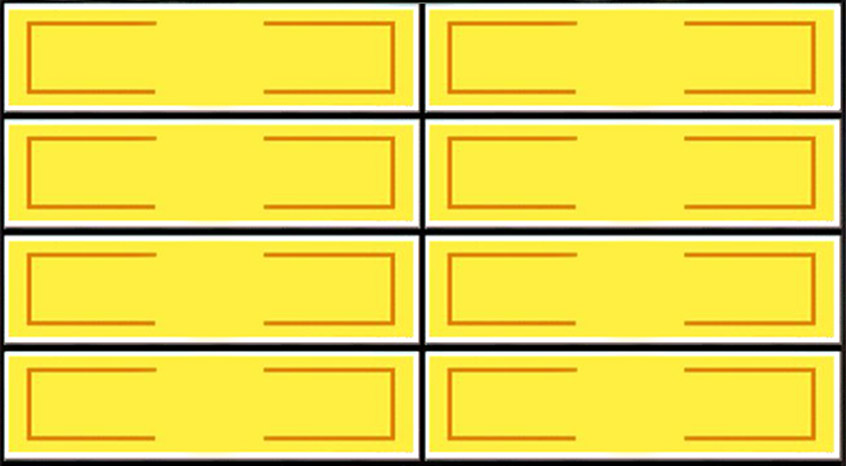 Desert
40
Tundra
7
Aquatic
17
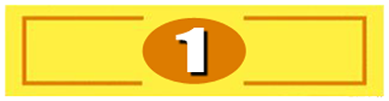 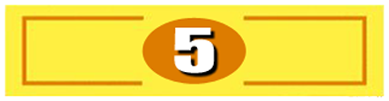 Forest
15
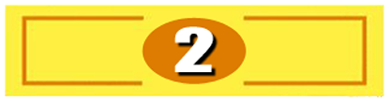 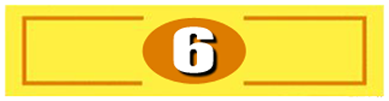 Grassland
12
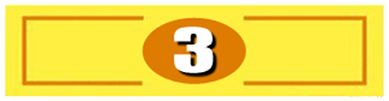 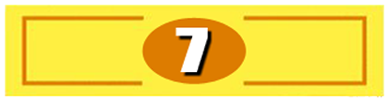 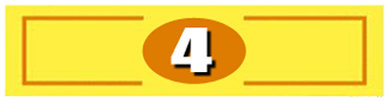 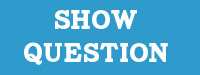 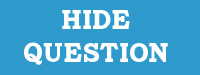 X
X
X
[Speaker Notes: Family Feud Template
7 Panel Slide]
You see the printed food web composed of snakes, hawks, mountain lions, insect-eating birds, seed-eating birds, deer, rabbits, mice, grasshoppers, grass, fungi, earthworms, trees, seeds, and bark beetles. Name the prey.
X
X
X
X
X
X
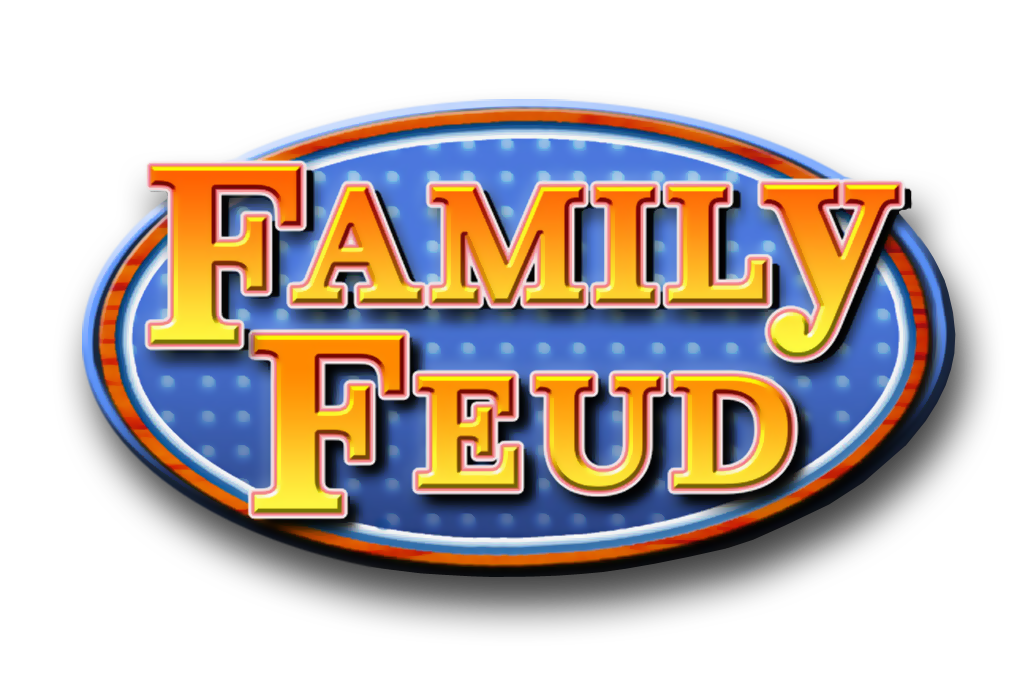 Win
Lose
Cheer
Boo
Silence
Round 4
X
X
X
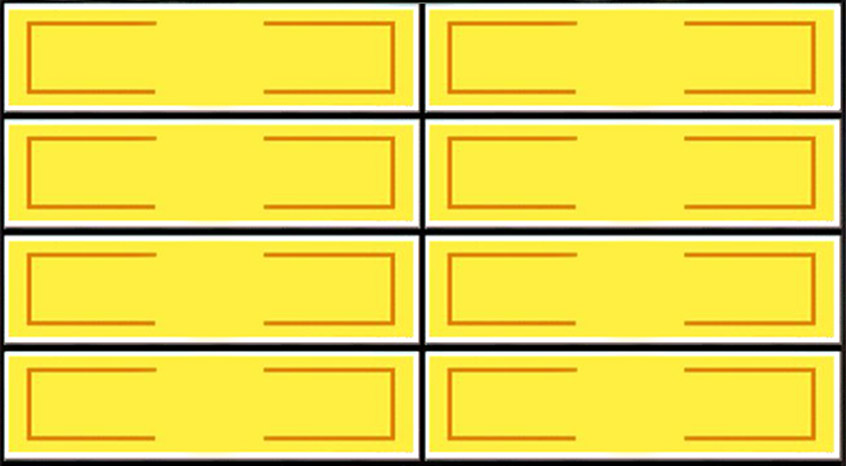 rabbits
24
Birds
11
mice
20
Snakes
7
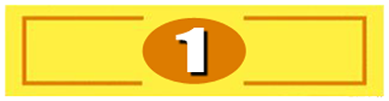 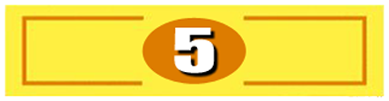 beetles
17
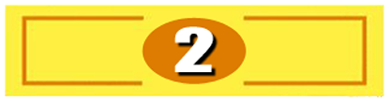 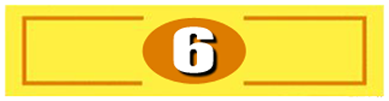 deer
14
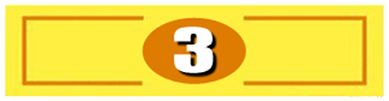 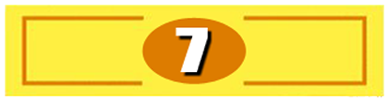 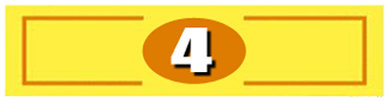 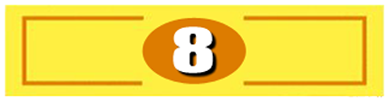 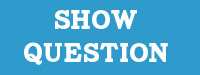 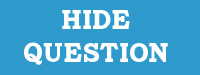 X
X
X
[Speaker Notes: Family Feud Template
8 Panel Slide]
Fast Money
How to use the Fast Money slide:

How to set up the board: Come up with 10 short questions with very short, definitive answers, and type those questions in the board. You will need to put the same questions in both Fast Money slides (player 1 & player 2). You will not input the answers anywhere. 

To work the board: Click the 1:00 in the upper right to start the time. Click on each question to have it appear, then click on the green + if they get it right, or the red x if they get it wrong. Then manually add them up at the end. Note: The correct answer will never be revealed. The host, or the game operator needs to have the answers in front of them so that they can click + or x.

Select 2 people to play the round. They can either be 2 people from the winning team working together to get a certain number right (like the tv show) or they can be 1 from each team going head to head seeing who gets the most right. In either case, send player 2 out of the room, so they cannot hear the questions or the answers given when player 1 is answering. After player 1 has given their answers, record their score somewhere (if you’re keeping score), move to the next slide, and bring in player 2 for their turn. 

If you’re keeping score: Figure out how many point each correct Fast Money answer is worth. Depending on how many rounds you play, the team’s point totals might be several hundred points off so for these Fast Money questions to possibly change the outcome, they need to be worth more than 1 point each. Perhaps you could have each correct answer worth 25 points.
Win
Lose
Cheer
Boo
Silence
Fast Money
0:59
0:58
0:57
0:56
0:55
0:54
0:53
0:52
0:51
0:50
0:49
0:48
0:47
0:46
0:45
0:44
0:43
0:42
0:41
0:40
0:39
0:38
0:37
0:36
0:35
0:34
0:33
0:32
0:31
0:30
0:29
0:28
0:27
0:26
0:25
0:24
0:23
0:22
0:21
0:20
0:19
0:18
0:17
0:16
0:15
0:14
0:13
0:12
0:11
0:10
0:09
0:08
0:07
0:06
0:05
0:04
0:03
0:02
0:01
End
1:00
1:00
Player  1
How many can you get right in 1 minute?
Question 1
1.
+
+
x
x
Question 6
6.
+
+
x
x
Question 2
2.
+
+
x
x
Question 7
7.
+
+
x
x
Question 3
3.
+
+
x
x
Question 8
8.
+
+
x
x
Question 4
4.
+
+
x
x
Question 9
9.
+
+
x
x
Question 5
5.
+
+
x
x
Question 10
10.
+
+
x
x
[Speaker Notes: Answers:  1. Ecosystem 2. Omnivore   3. Food Web 4. Ecology 5.  Symbiosis 6. Limiting factor 7. Habitat 8. Prey 9.  Parasitism 10.  Herbivore]
Win
Lose
Cheer
Boo
Silence
Fast Money
0:59
0:58
0:57
0:56
0:55
0:54
0:53
0:52
0:51
0:50
0:49
0:48
0:47
0:46
0:45
0:44
0:43
0:42
0:41
0:40
0:39
0:38
0:37
0:36
0:35
0:34
0:33
0:32
0:31
0:30
0:29
0:28
0:27
0:26
0:25
0:24
0:23
0:22
0:21
0:20
0:19
0:18
0:17
0:16
0:15
0:14
0:13
0:12
0:11
0:10
0:09
0:08
0:07
0:06
0:05
0:04
0:03
0:02
0:01
End
1:00
1:00
Player  2
How many can you get right in 1 minute?
Question 1
1.
+
+
x
x
Question 6
6.
+
+
x
x
Question 2
2..
+
+
x
x
Question 7
7.
+
+
x
x
Question 3
3.
+
+
x
x
Question 8
8.
+
+
x
x
Question 4
4.
+
+
x
x
Question 9
9.
+
+
x
x
Question 5
5.
+
+
x
x
Question 10
10.
+
+
x
x
[Speaker Notes: Answers:  1. Sacramento   2. Missouri River   3. Alaska   4. Hawaii   5.  Hawaii   6. South Dakota  7. Philadelphia  8. New York   9.  Washington D.C.   10.  Boise]